UMBC’s  Money Smart Week:     A Clearview of my Personal Budget
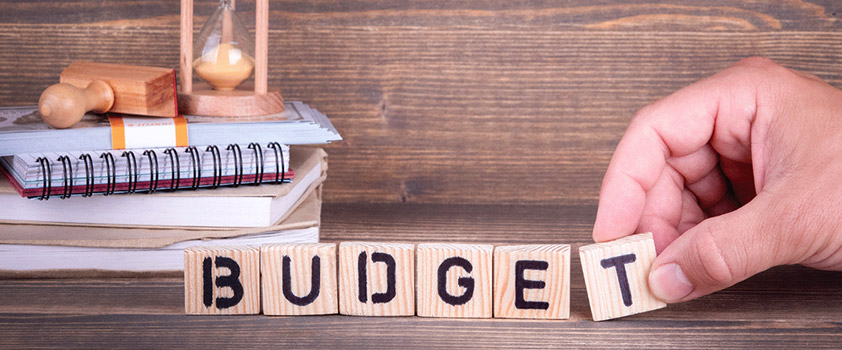 LINDITA DIETZEN
APRIL 7, 2021
Agenda
Welcome!!! 
Budget Component and Categories 
Monthly Budget
Annual Budget Overview 
Demonstration: Help a friend to  build a Budget 
Activity Build your Budget:  Google sheet template 
Resources and other Tools to help you build your budget  
Questions
Personal Budget Components
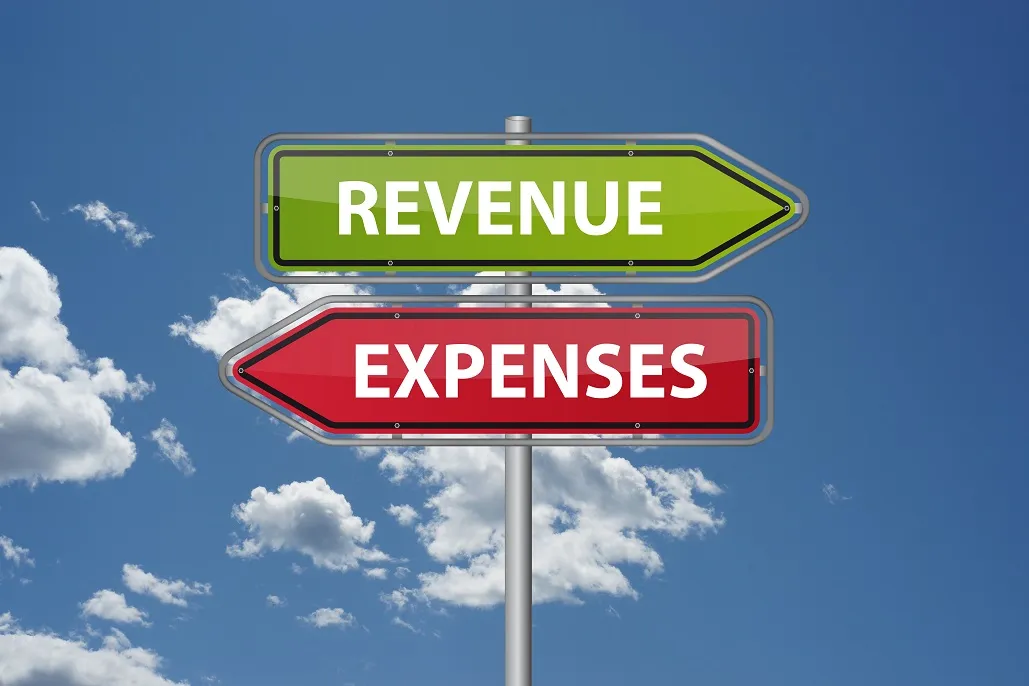 Why Budget? 
It helps us map where we are financially;
Helps us make informed decisions; 
Set future goals: Short term, Medium term; Long term
It helps take actions 
It helps us change spending habits  
Reduces stress
[Speaker Notes: Budgeting is a process that requires a bit of time  investment at the beginning but that will pay off later; Regardless of the  tools  you will use, the most important part is that you must include all your expenses and  take  methodical approach is best during this process. THere are two main company that we will try to unpack during the presentation today; Expenses  vary from person to person; but there are few of categories that are general and hope that it will make sense]
Sources of Personal Income:
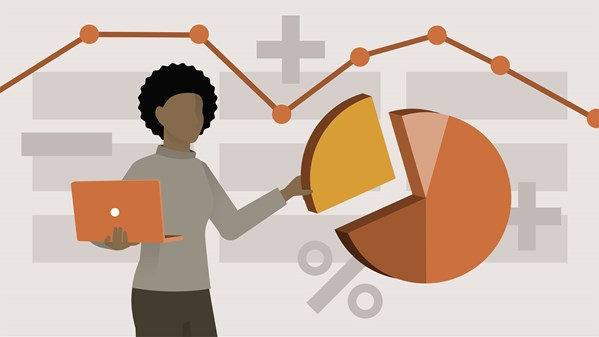 Your Salary/ Stipend;
Partner/Spouse Salary;  
Parents Allowance;
Financial aid/ Other Loans;
Government:  
Tax return
  Covid-19  Stimulus; 
Other Interest Income:  
 Savings; CD’s Bonds
Other sources: 
Tutoring; 
Consulting 
Contract work
Reoccurring 
 Set or Specific Due date 
 Easy to Estimate $ amount 
Considered a necessity
Regular Bills
Categories of Expenses
Necessary expenses; 
No due date;
 Payment at the time of service; 
Some flexibility on the timing and the amount;
Other Regular  Expenses
Other regular,  not necessary
Expense of choice; 
Once committed, it will occur in with a certain frequency at a due date
Infrequent
Can be necessary
Planned 
Unexpected
Expense examples
Regular Bills:
Other Regular Necessary Expenses:
Other Expenses :
Other infrequent:
Rent/ Mortgage
Groceries and home care ( food; Drinks;  cleaning supplies; linens)
Entrainment:
Travel;
Utilities ( BGE and Water)
Personal and Pet care ( clothing and Hair cuts etc.);
Eating/ Drinking out
Gifts;
Car ( Payments and Insurance)
Commute: Gas for you car and or Other related expenses;
Medical
Subscriptions: 
Gym; 
Newspapers 
Apps
Donations
Cell Phone Service
Medical or Prescription
House/Car repairs
Internet Connection
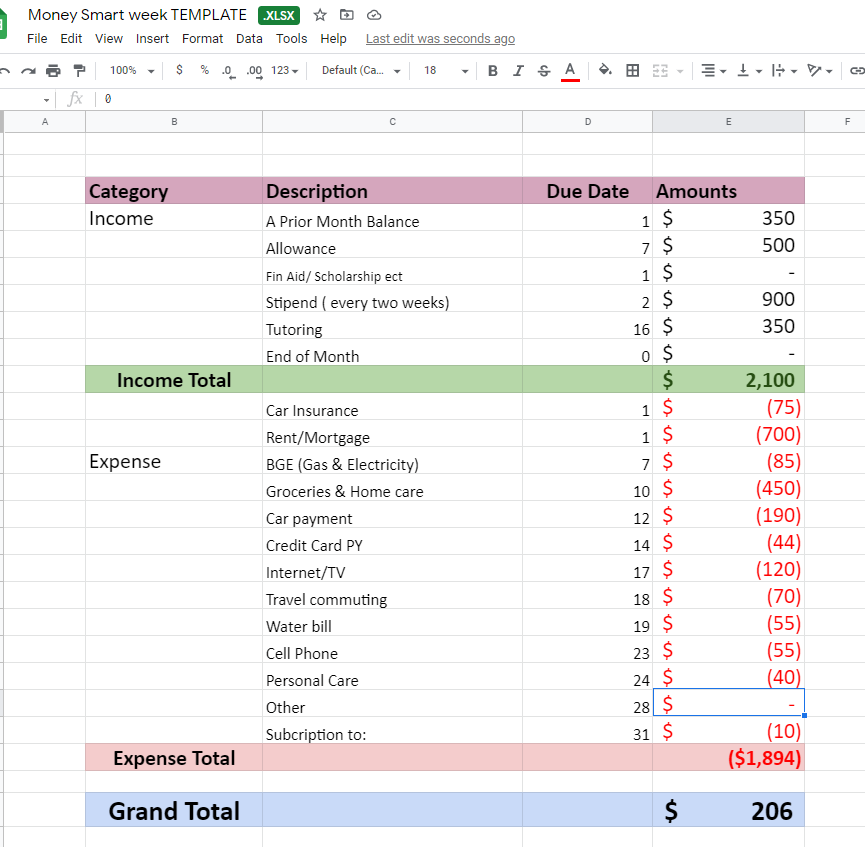 How and where do we  start?
What drives your cycle of income and expenses ? 
weekly
biweekly
Monthly
Semester 
A current  month or the following;
Open your bank account 

Review the statement (s)  including credit cards spending
Add your balance at the Beginning 
Start  categorizing each expense 
How much many do you have left
Annual Budget Template
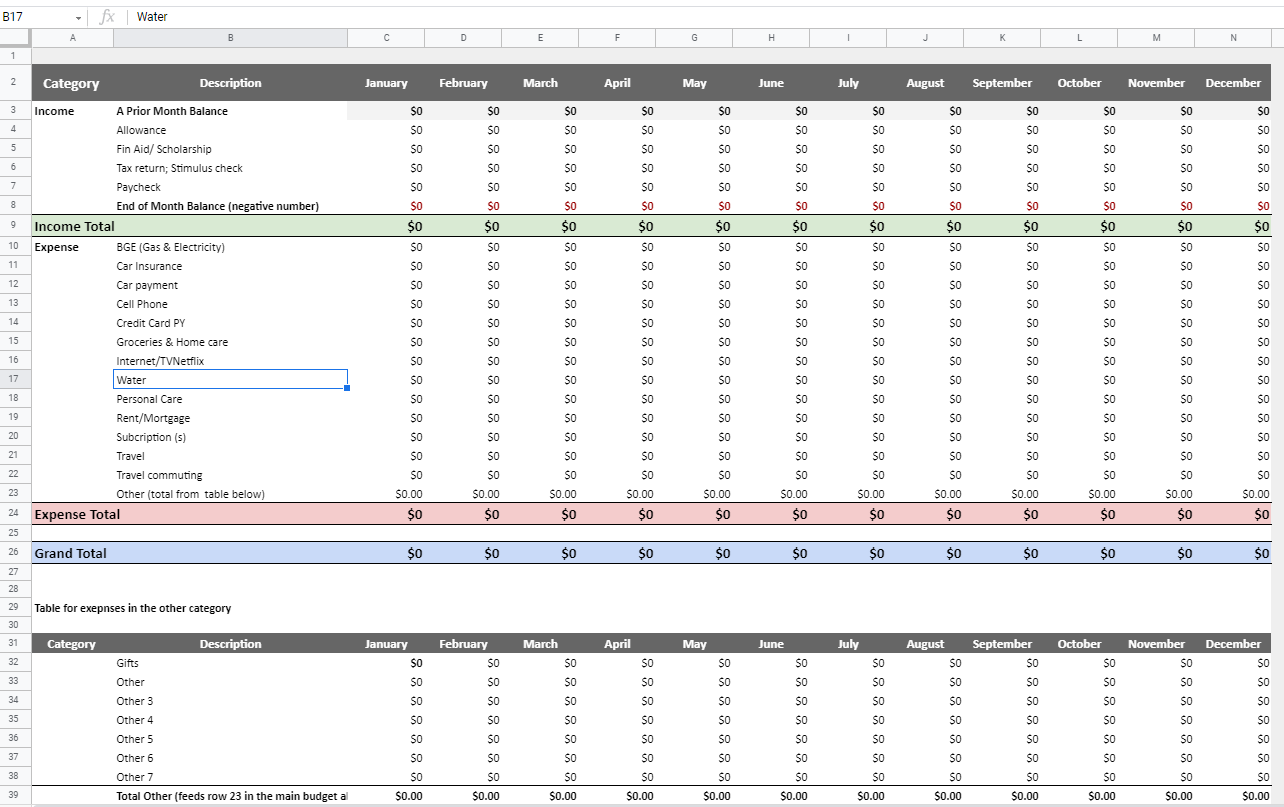 [Speaker Notes: This template is in Google sheets; if later, you decide to use an app link Mint or the one that your bank may offer, this the spreadsheet will serve as a guide to make sure you have all the information;]
Annual Budget Overview
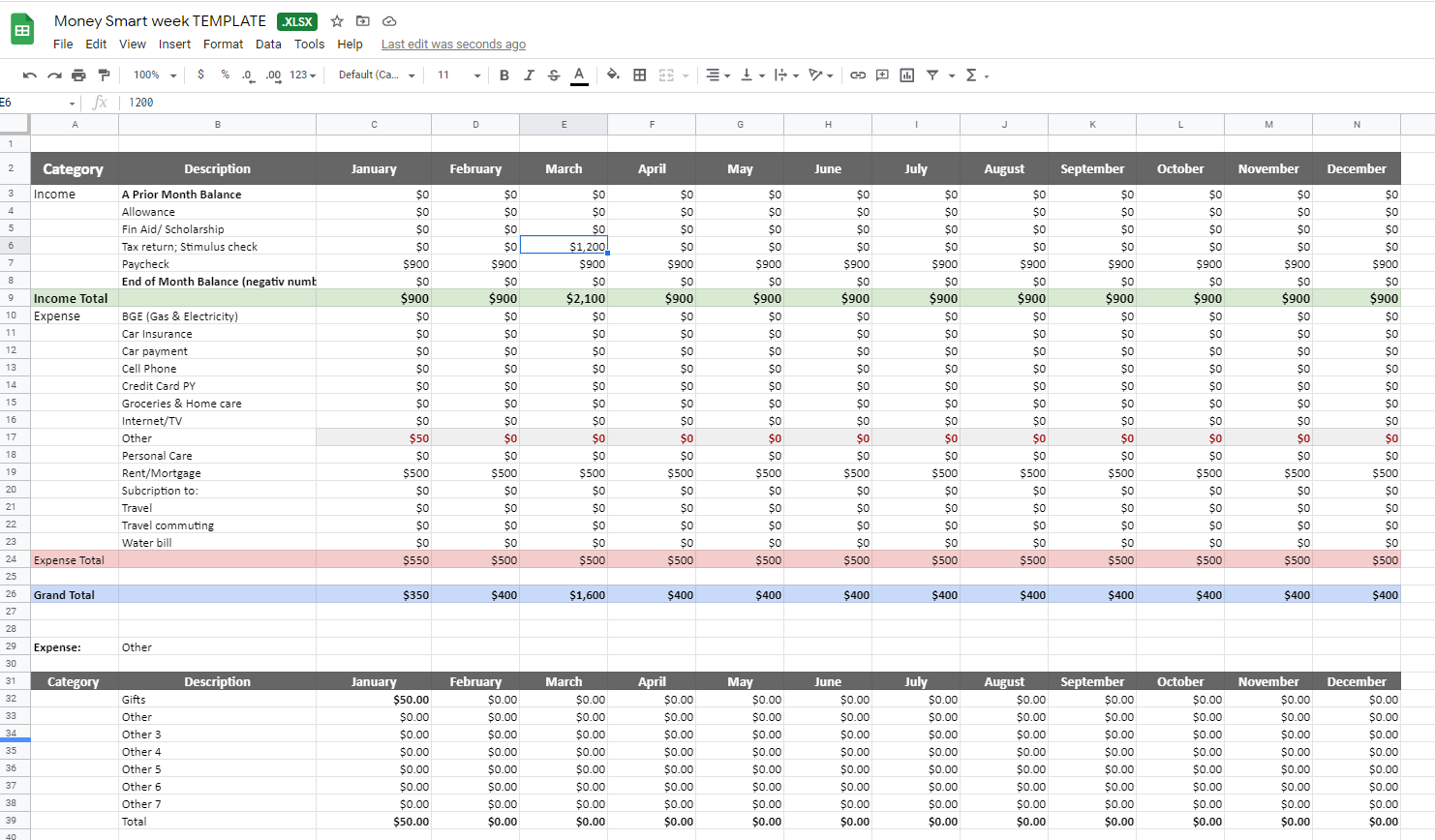 Demo: Let’s build a Budget for a Friend
Template 1 Easy Template

 Budget: Easy template 

( Recommended if you are just starting using this template)
Template 2 Advanced Annual Budget Template:
 Budget: Complex template 
 ( Best to be used if you are familiar with google sheets Pivot table features)  

NOTE: Please feel free to save a copy of any of  the templates on your personal Drive; for your own use
Other UMBC’s Resources
Budget template 
Creating a Budget 
UMBC Financial smarts
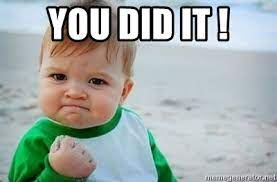 Congrats!
One full  hour of listing to Budgeting process!
Questions?
Please feel free to reach out to lindietz@umbc.edu with any questions
Thank you for joining us today!